Mathematics
Expressions, equations and inequalitiesCounting strategies

Independent Task
Ms Jones
‹#›
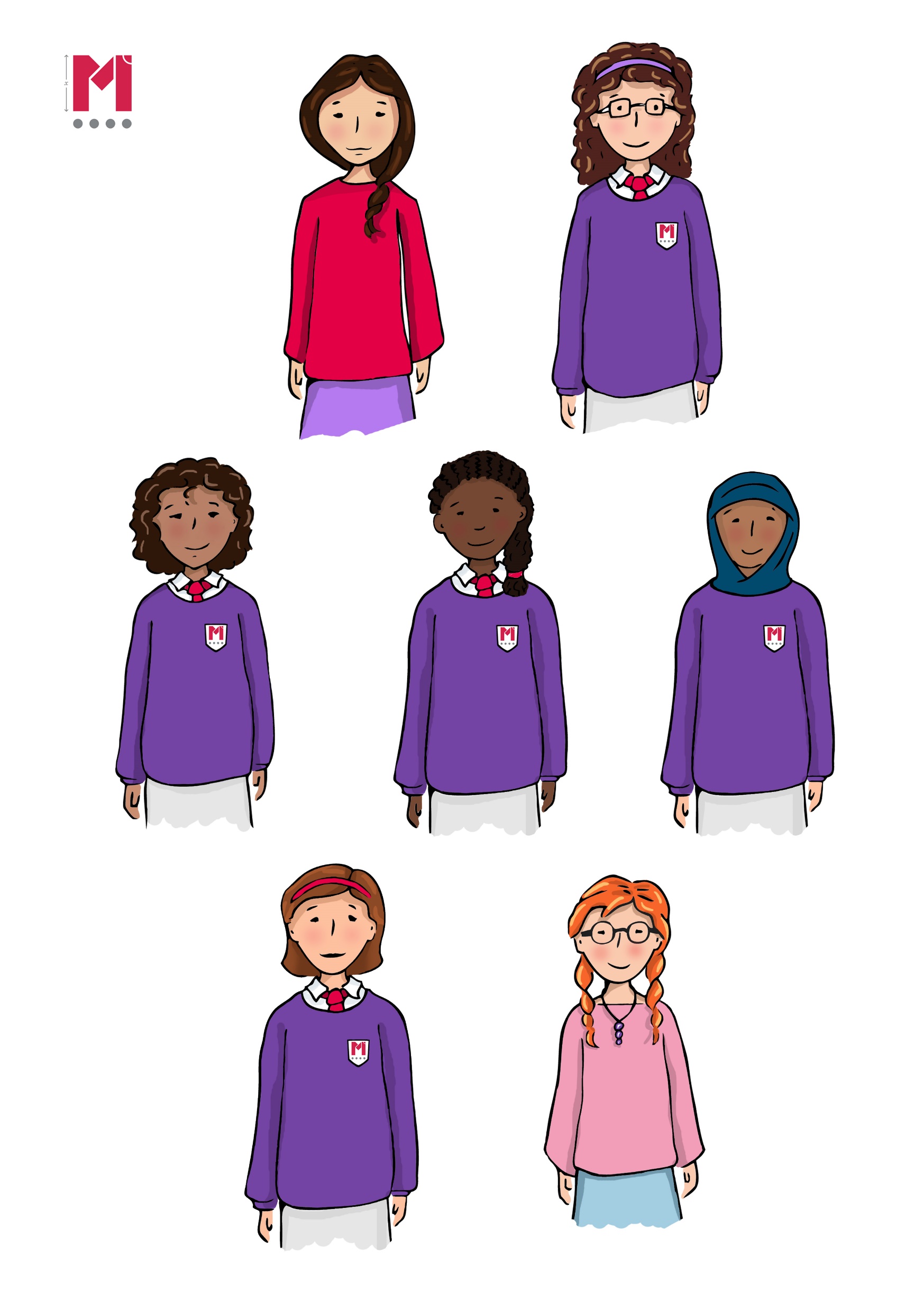 Two students have used this dot pattern to create chains. 
How many dots are in each of their chains? 
What’s your counting strategy?
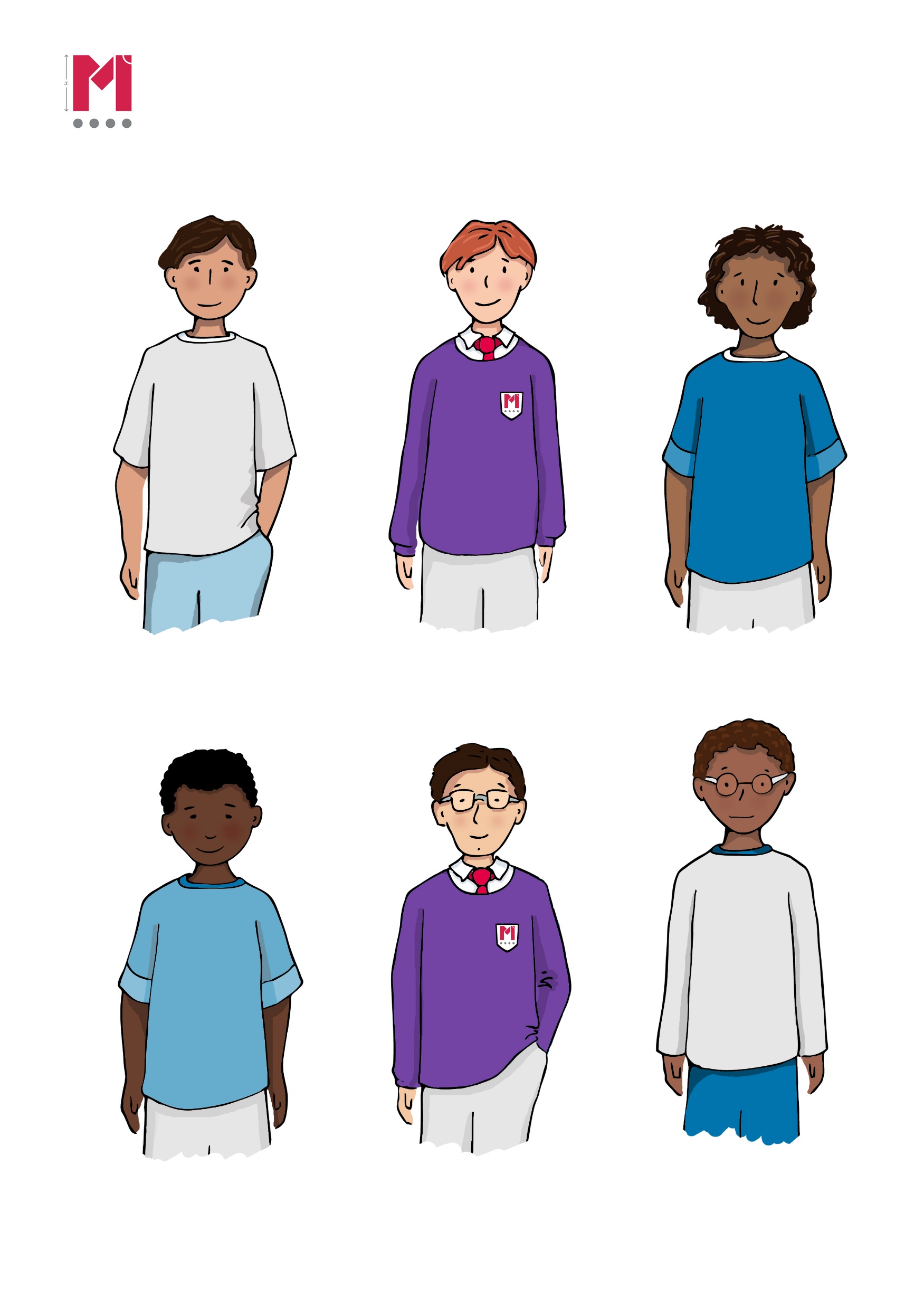 Draw your own chain diagrams of different lengths. How many dots do they have?
Independent task
2. Complete the tracking calculation for the number of dots:
Explore
A student used a different strategy to count the dots in this 6-chain.
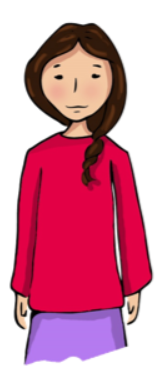 Use this grouping and write a calculation to express how many dots there would be in a:
B
A
D
C